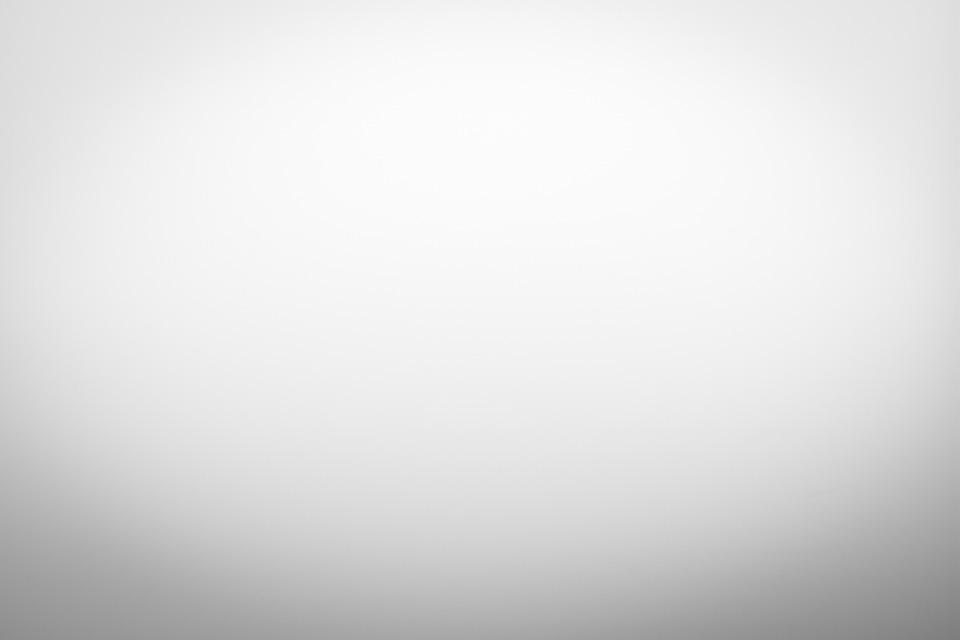 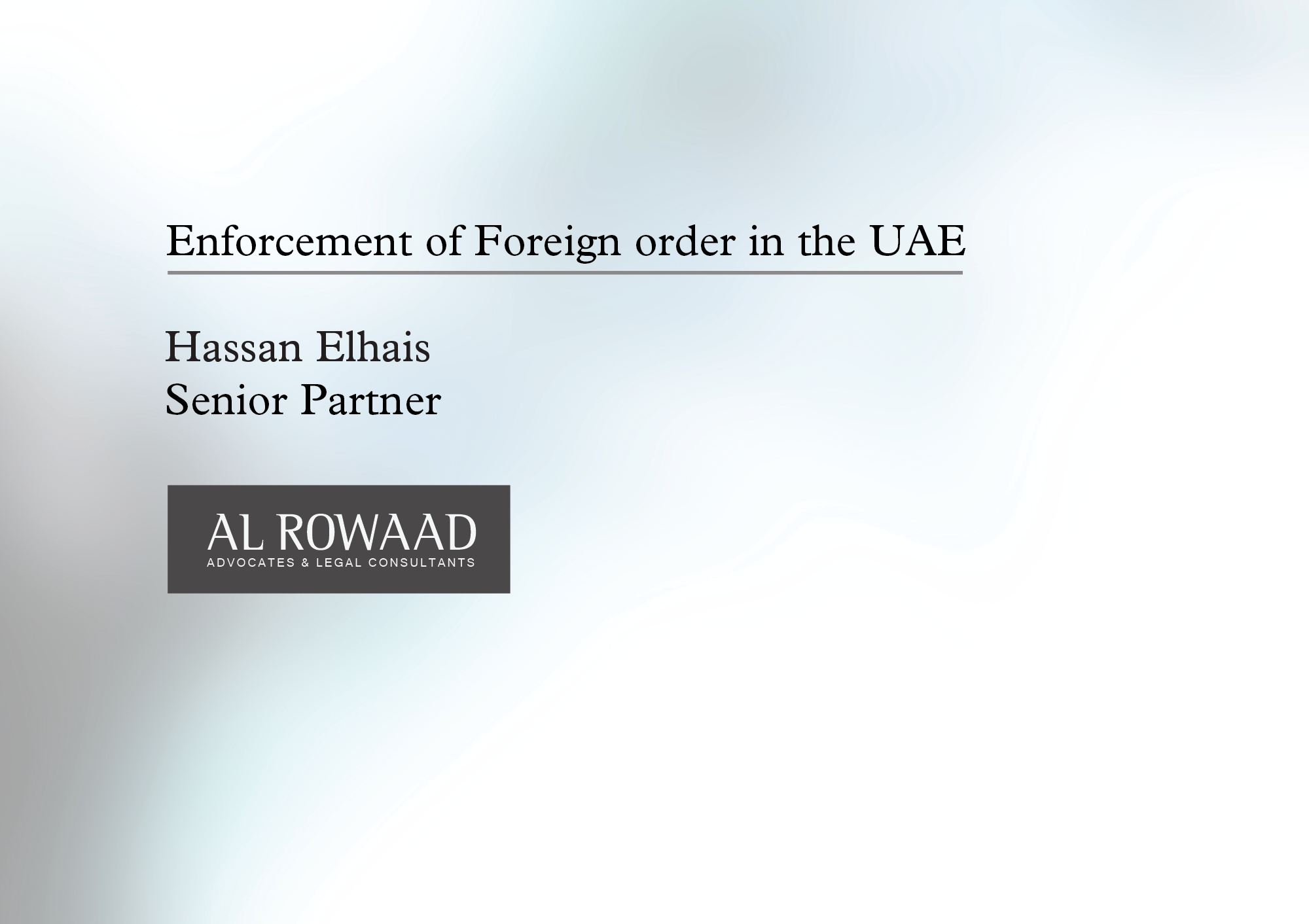 Stephanie Allerton
Solicitor
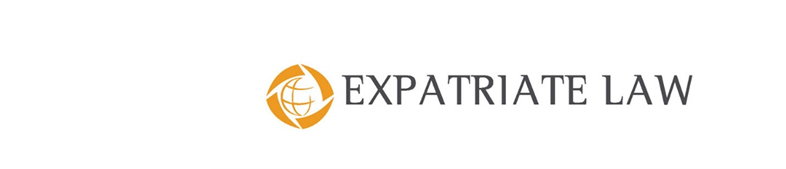 Reciprocal enforcement of financial orders
Foreign financial orders can be enforced within the UAE however, there can be difficulties.
Enforcement of a foreign order initially requires the commencement of an 'Attestation case', this is loosely an application for a mirror order. We would explain it to four main ideas:
1. General Position of the Law
2. The possibility of enforcement of the interim court orders
3. Alternative Option
4. Using DIFC courts to enforce the foreign court order
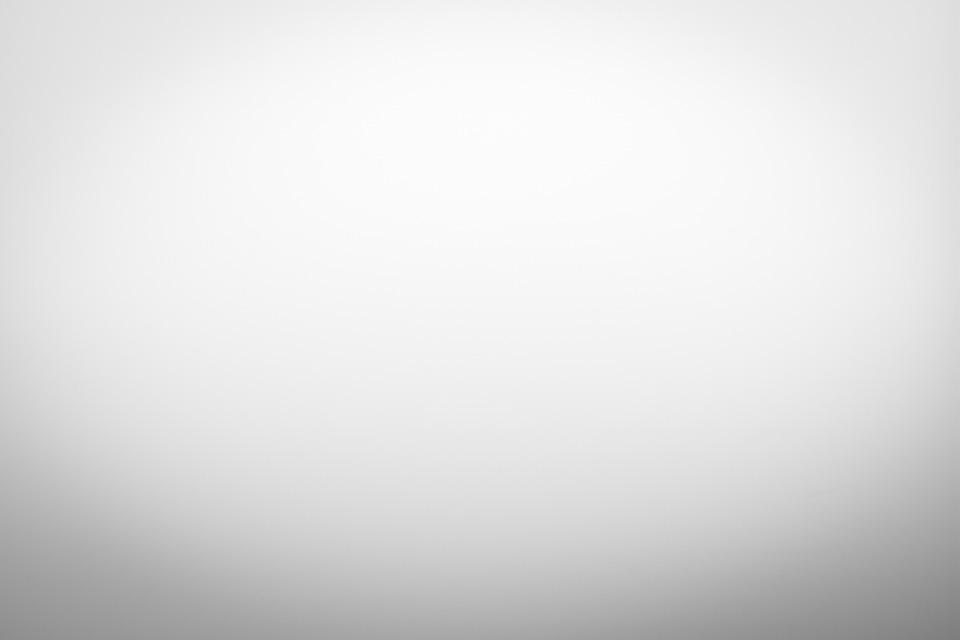 General Position of Law
 1. In general, execution of foreign judgments are done through UAE courts in accordance with Article 235 of UAE Federal Law number 11of 1992 (Civil Procedure Law).
2. Foreign Judgments could be executed in UAE courts if the special conditions mentioned in Article 235 are fulfilled.
3. The execution of the decisions and orders delivered in a foreign country may be authorized in the state of the UAE under the same conditions decided in the laws of that country.
4. The execution order shall be requested before the same court.
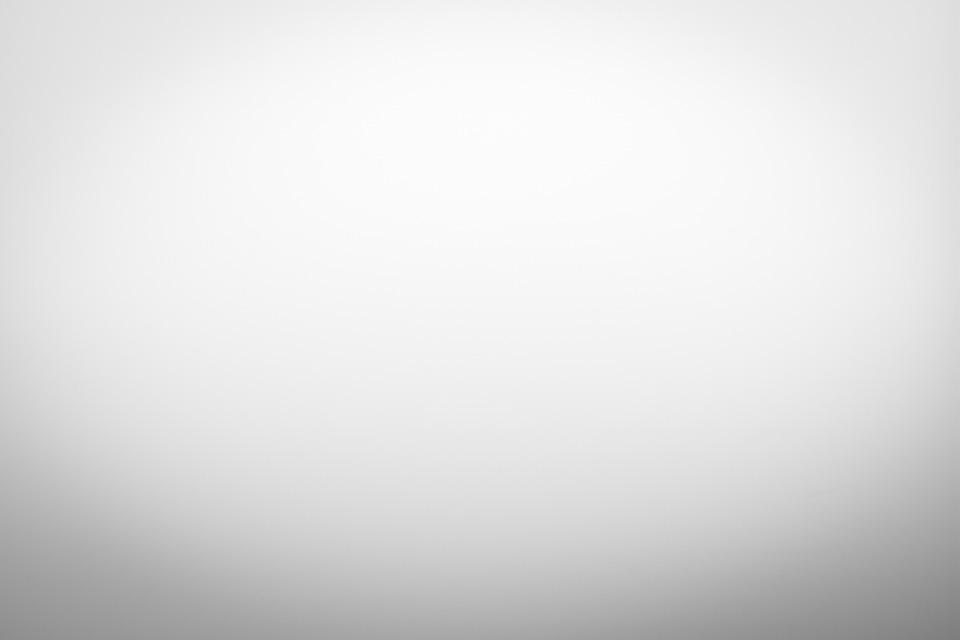 In summary, foreign financial orders which have become final can be enforced in the Dubai courts if:

•The Dubai courts did not have jurisdiction to deal with the original litigation
• Both parties were given notice of the hearing and attended or were represented
•That the court had the jurisdiction to make the orders that it did
• The order does not conflict with orders previously made by the Dubai courts, and the orders do not breach public order or morals
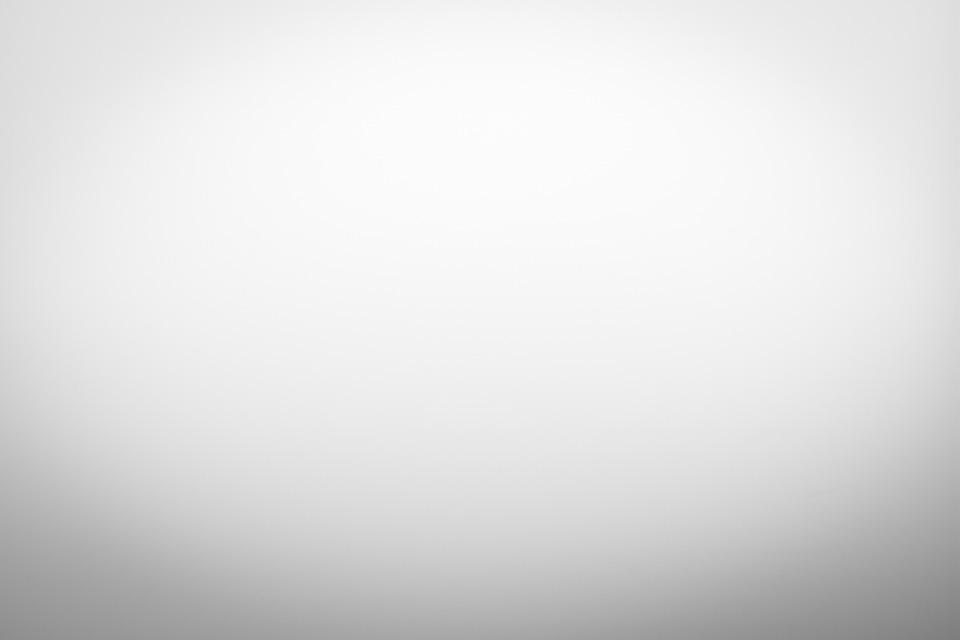 Enforcement of interim court order
 
In 2005, the Dubai Court of Cassation made an exceptional judgment in case no. 175/2005.
As per this judgment the UAE Court may accept an application for the enforcement of a temporary foreign court order or an interim judgment.
For such enforcement of a temporary or interim order the party seeking enforcement should provide evidence that such order has not been changed by a higher court and that circumstances surrounding the said order has remained unchanged.
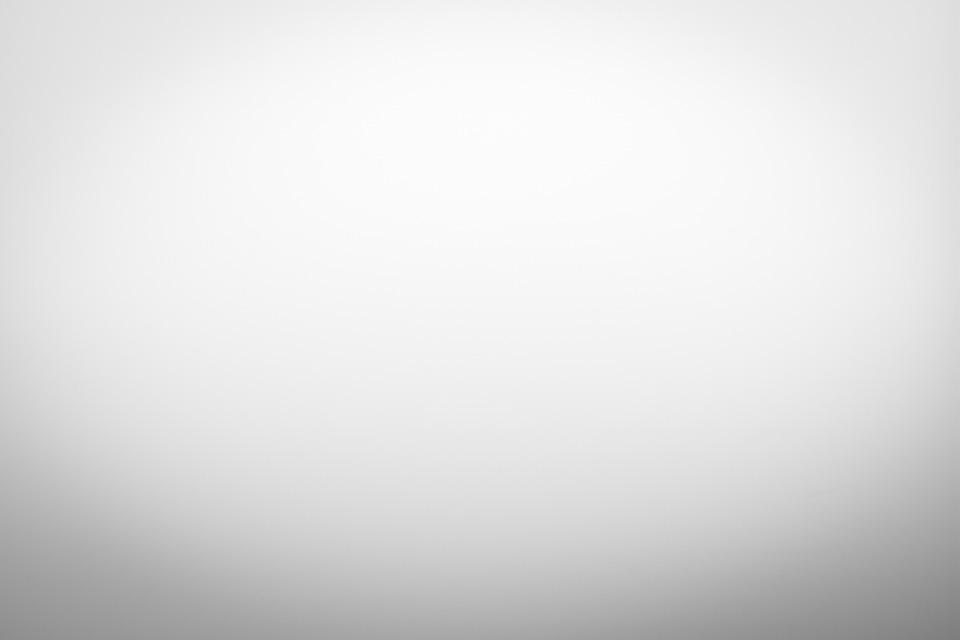 How the UAE court process works
 When a party applies to a UAE Court for enforcement of a foreign judgement the other party has to be notified, given time to reply and appoint legal representation.
The response which shall be submitted by the other party shall only include comments on whether or not requirements of Article 235 of UAE Civil Procedure Law are fulfilled. No comments relating to the subject matter of the judgement will be entertained unless such subject matter is in contradiction to UAE public policy.
The UAE courts have discretionary powers to accepts or reject an application for enforcement of a foreign judgment based on the fulfilment of the conditions provided in Article 235.
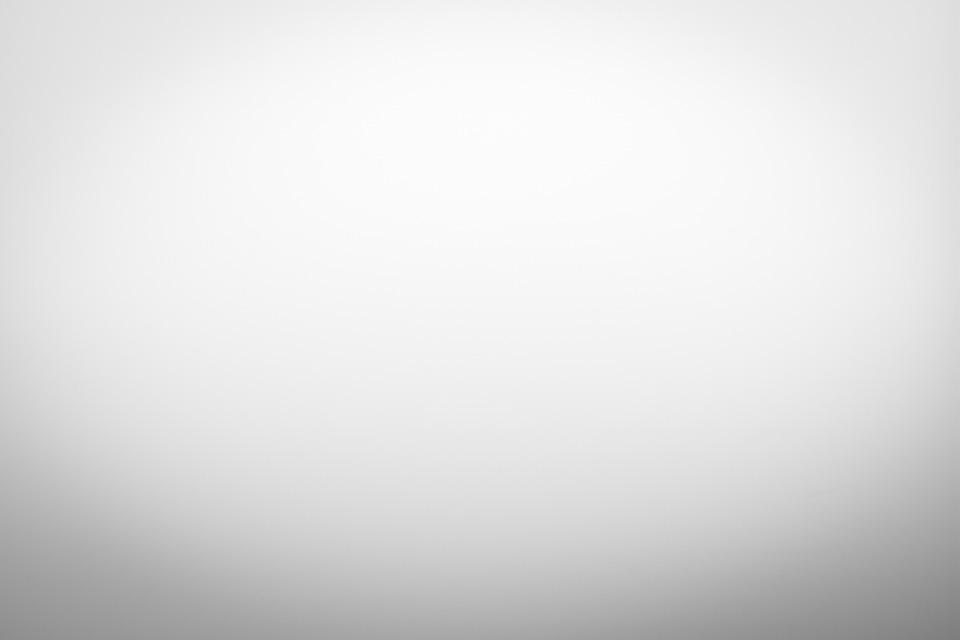 Once a decision is made by the court of First Instance both parties shall have the right to appeal the judgment at the Court of Appeal within a period of 1 month from the date on which the Court of First Instance made the ruling.

Either party may appeal the judgment issued by the Court of Appeal judgment by raising the issue to the Court of Cassation within a period of 2 months from the date on which the ruling was issued by the Court of Appeal.
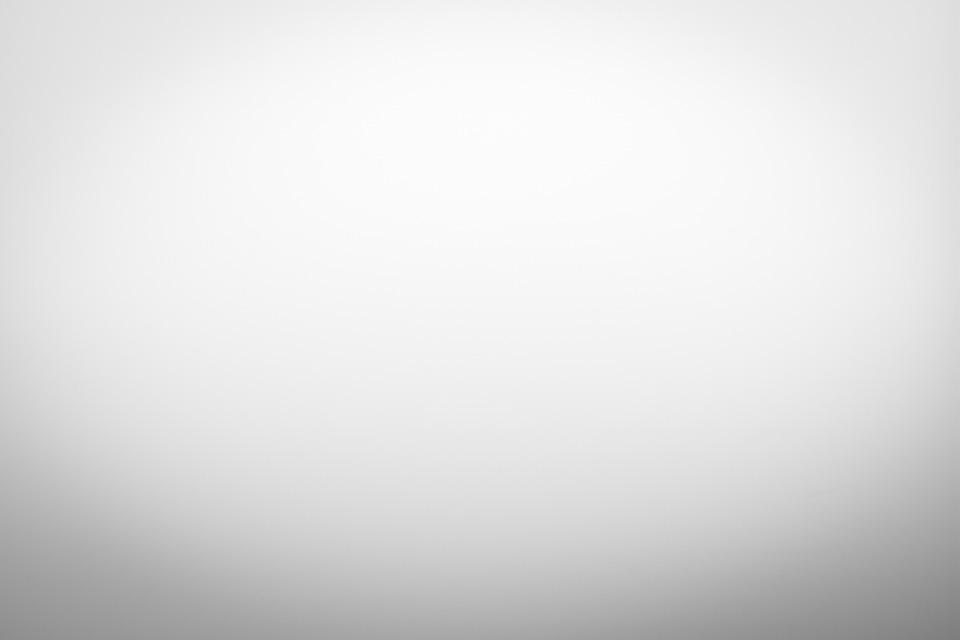 Alternate options
 
If both parties to a foreign court order are willing to cooperate and the purpose of applying for enforcement in UAE is to protect mutual interests the same result may be obtained through properly drafted agreement.
In order for such an agreement to be valid the parties will need to execute it in front of competent authority like a Notary Public, or Family Court and have it attested by the said authority.
The competent authority to attest an agreement of this nature shall be determined in accordance with the nature of the issue, subject matter of the foreign judgment and relationship between the parties.
Advantages of alternate Option
 1. It is made with consent of both parties and hence chances of enforcement are much stronger than approaching UAE Courts for enforcement of a foreign court order.
2. Saves time and cost.
3. It is not required to get the original foreign court order translated into Arabic with a certificate from the competent authority in the country in which such judgment was issued certifying that the judgment is final.
 Disadvantages of Alternate Option
 It needs to be noted that the alternate option is possible only when both parties are consenting to the enforcement of a foreign order in UAE. If either party is contesting the original foreign court order this above option would not be possible.
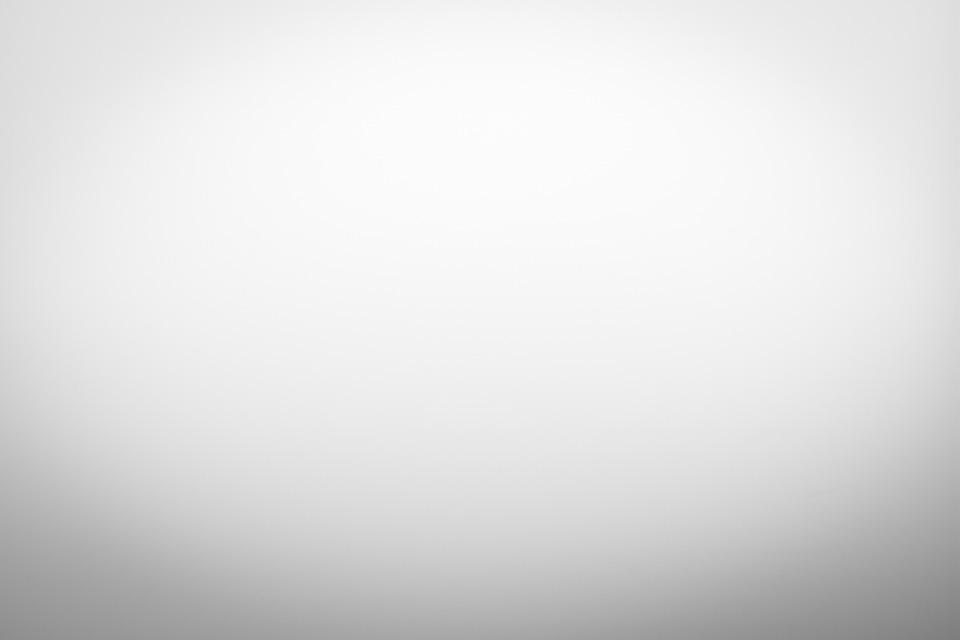 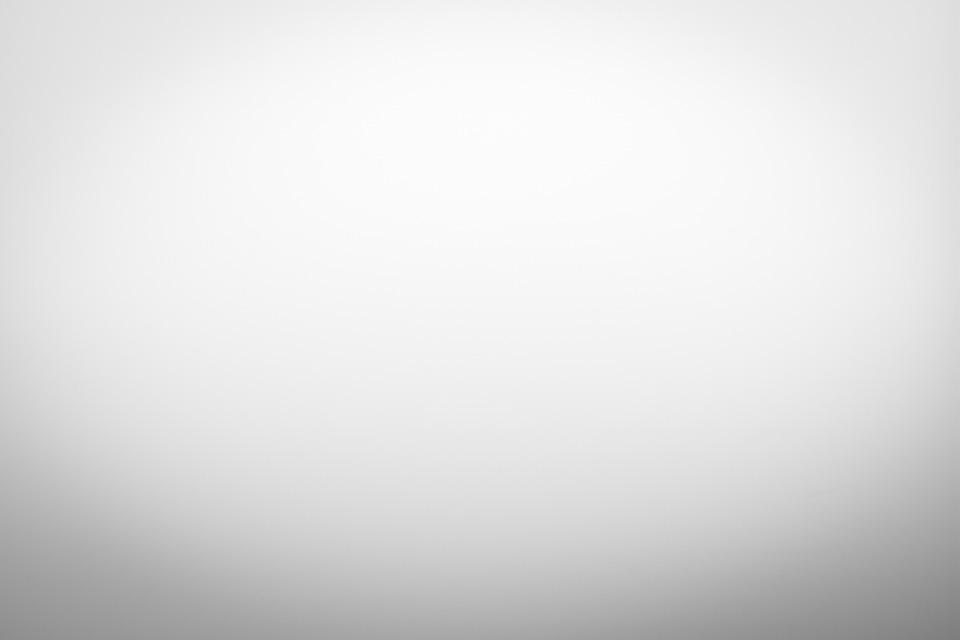 Once the attestation case has been carried out, the resulting mirror order could be enforced through an execution case. The UAE courts have very wide powers of enforcement for example:
1. Attachment of earnings: the judge may make an order that the employer disclose details of the husband's salary and bonuses, then make an order that the maintenance owed is paid from the salary.
2. Enquiry of banks, or traffic and land departments: the judge can order an enquiry to determine whether, for example, a respondent has funds in their bank account to pay a lump sum, or a car or property that could be sold to meet an outstanding debt.
3. Freezing bank accounts: an order may be made to freeze a bank account if the judge believes that the respondent is likely to dissipate assets to avoid meeting their obligations under the original order.
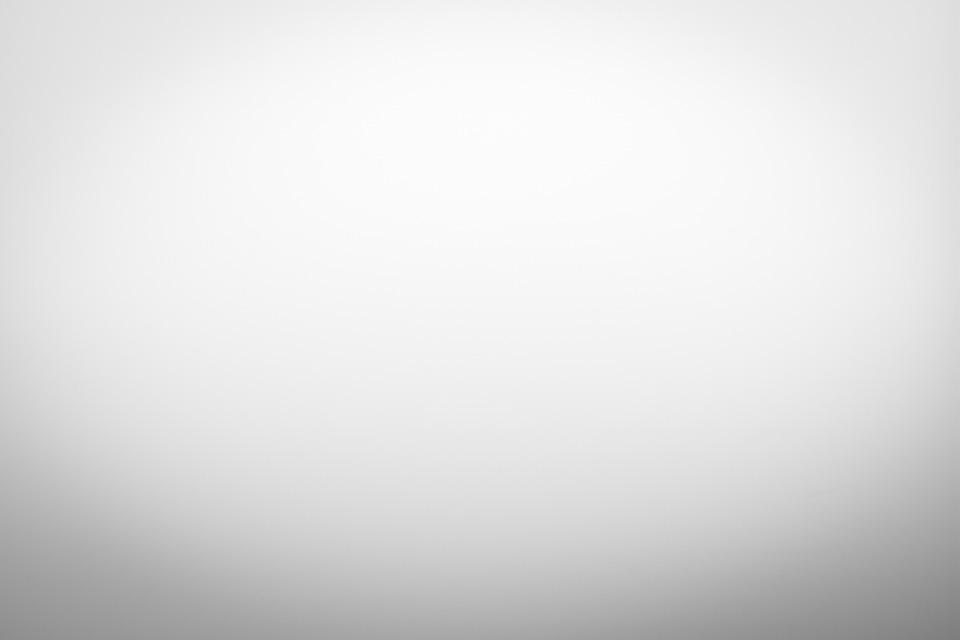 4. Seizing goods: to ensure the repayment of a debt, a judge may order the seizure of property or other goods. The executive judge may transfer the matter to the executive judge of another court, in whose jurisdiction the property lies (for example in another Emirate).
5. Imprisonment: this is likely if the respondent shows a willful refusal to pay despite being able to afford to, or if the judge fears that they will flee the country.
6. Travel ban: the judge can make an order preventing the respondent from leaving the country.
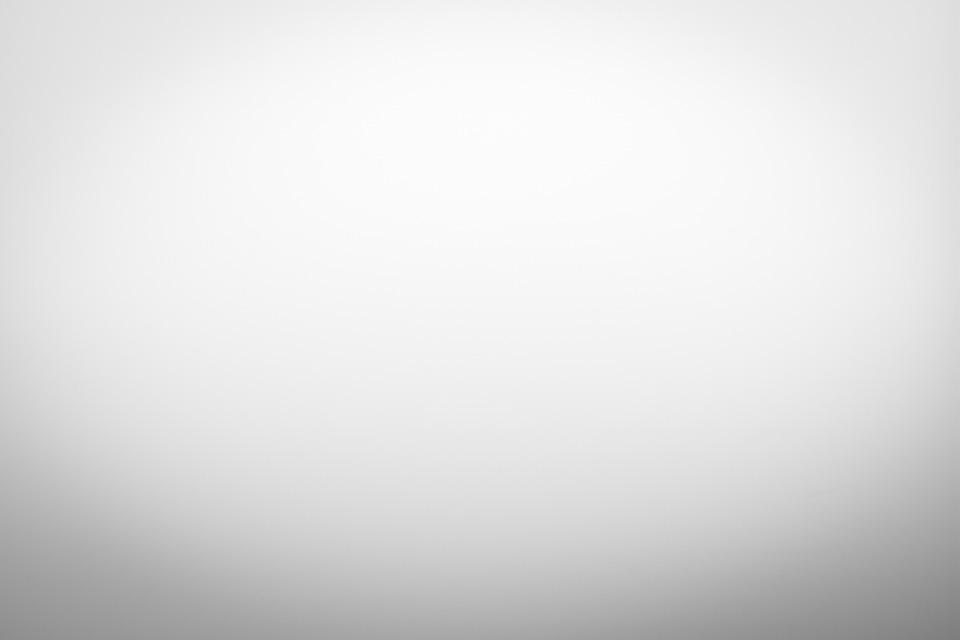 The DIFC Courts: Exception to general Position
An important feature of the courts of Dubai is that they operate two courts: the Dubai Courts established pursuant to Dubai Law No. 3 of 1992, and the courts of the Dubai International Financial Center ('the DIFC Courts') established through the amended Dubai Law No. 12 of 2004.

What is the DIFC and the DIFC Courts? 
It was launched as part of Dubai’s vision to diversify its economic resources and attract capital and investments in the region.
 A major global financial hub for the emerging markets in the Middle East. Africa and South Asia
Independent jurisdiction within the UAE, creating its own legal and regulatory framework for all civil and commercial matters.
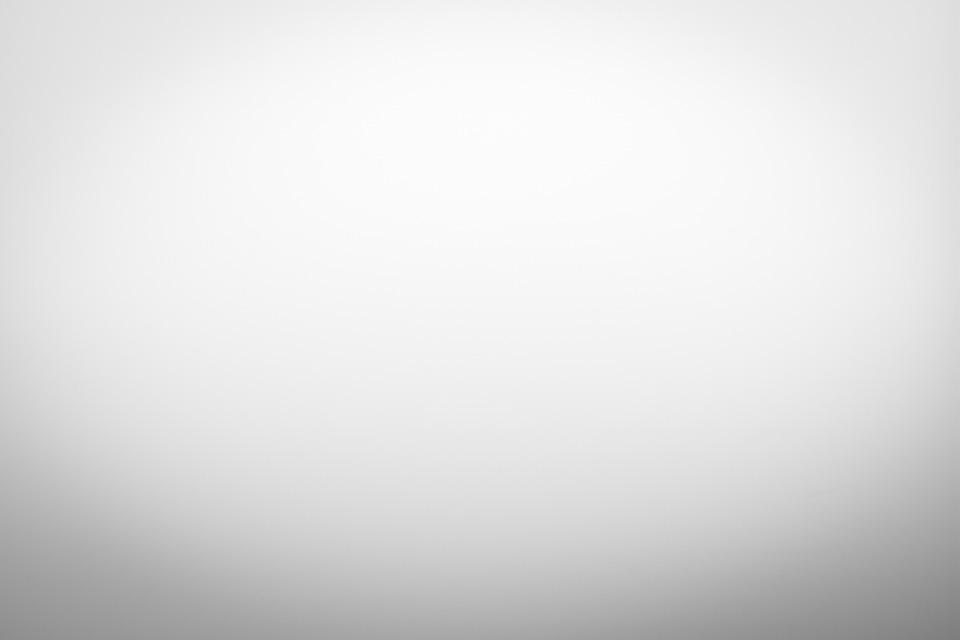 The DIFC Courts were established under Dubai Law No. 12 of 2004 (as amended by Dubai Law No. 16 of 2011) 
The laws of Dubai and the DIFC permit the enforcement of foreign judgments by the DIFC Courts in accordance with the Rules of the DIFC Courts, provided certain conditions are met.
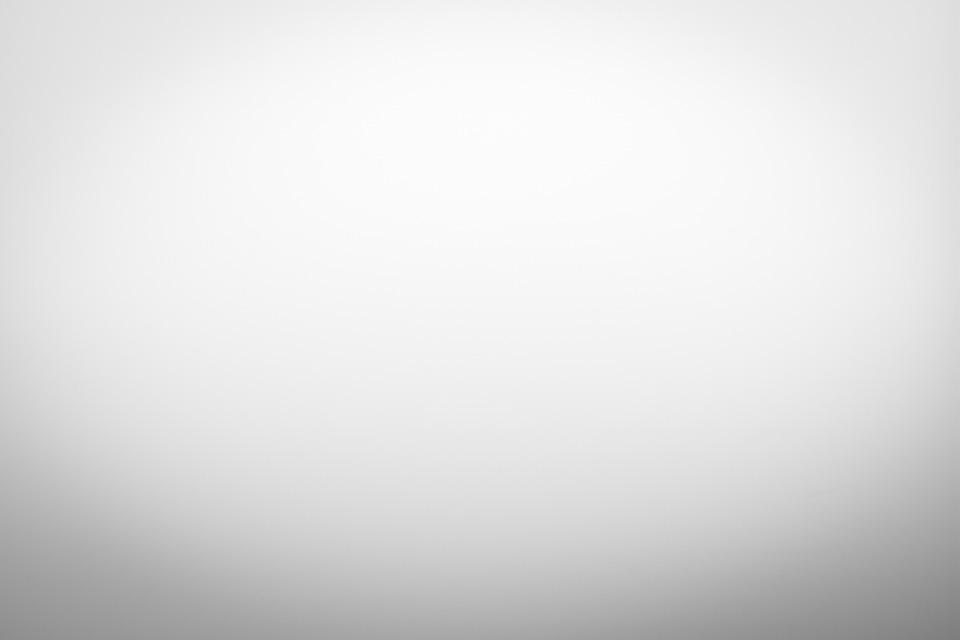 Pursuant to Article 7(6) of Dubai Law No. 12 of 2004 and Article 24(1)(a) of the DIFC Court Law (DIFC Law No. 10 of 2004) the DIFC Courts may have jurisdiction to ratify a judgment of a recognized foreign court for the purposes of any subsequent application for enforcement in the courts of Dubai.
It then effectively becomes a DIFC Court judgment - and DIFC Court judgments are automatically enforceable in the onshore courts of Dubai through the mutual enforcement mechanism which exists between the two court systems.
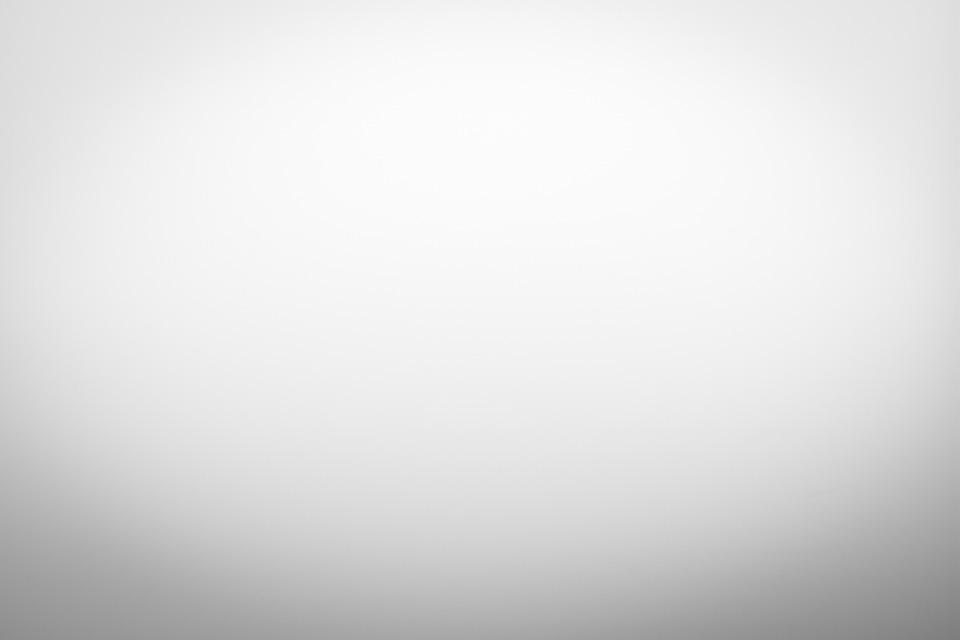 In a recent decision, the DIFC Court of Appeal has handed down a judgment in DNB Bank ASA v Gulf Eyadah Corporation and Gulf Navigation Holdings PJSC (CA, 25 Feb 2016) that parties may enforce foreign judgments in the DIFC Courts (even in circumstances where the judgment debtor has no presence or assets in, or connection with, the DIFC), and may then take the resulting DIFC Court judgment to the Dubai Courts for enforcement – the ‘conduit jurisdiction’. 
This recent ruling issued by DIFC Court of Appeal does open the opportunity to apply to the DIFC Courts for enforcement of the foreign judgment even where parties to judgment has no relationship whatsoever with DIFC.
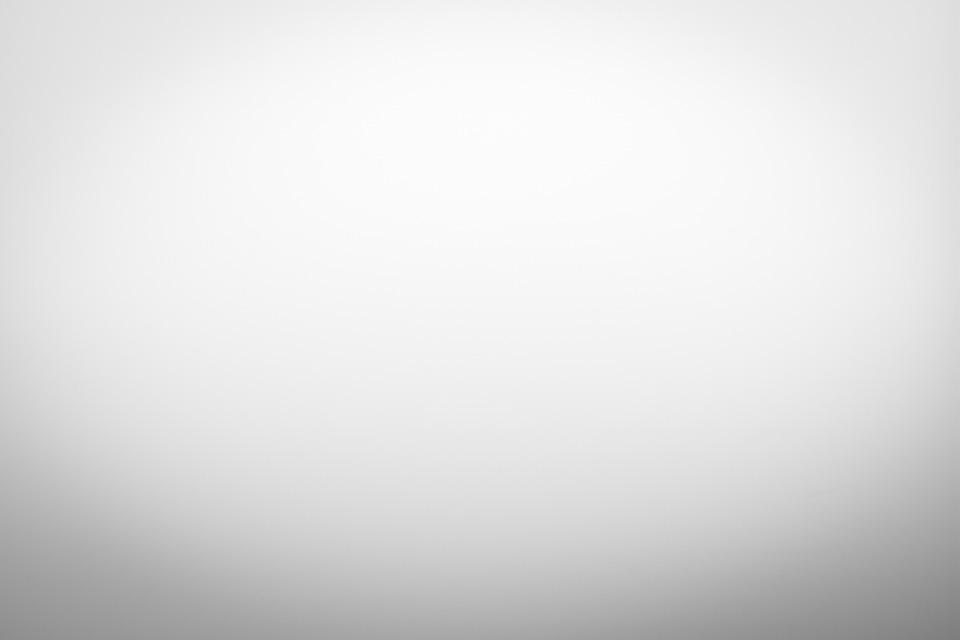 Enforcement of foreign orders in the UAE
Putting into practice
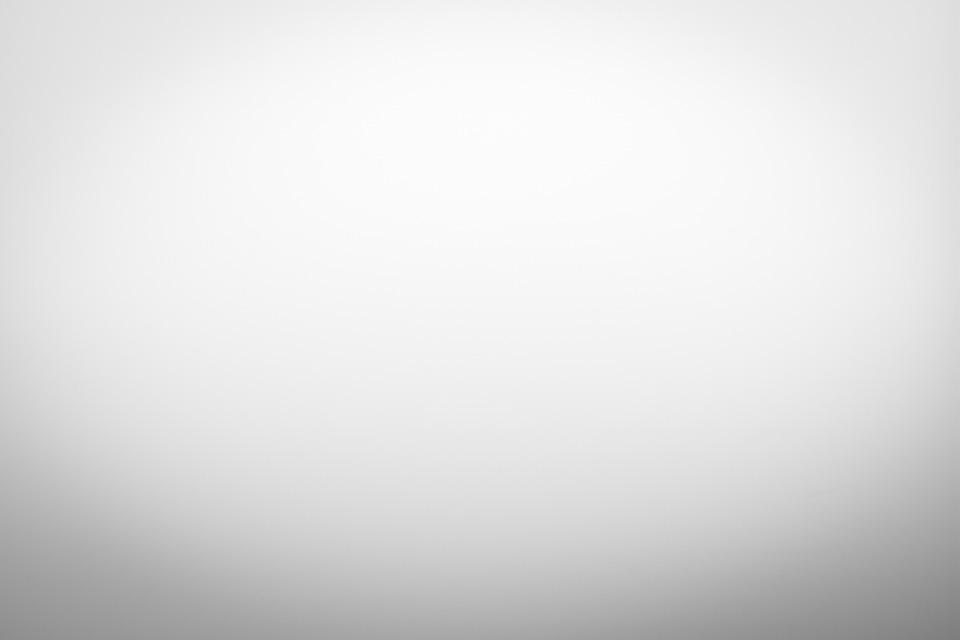 Typical clients
UAE-based individuals who need English legal advice, most commonly either because they are:
UK national and/or born in England, 
married to an English person, or 
lived in England before coming to UAE, and hope to return
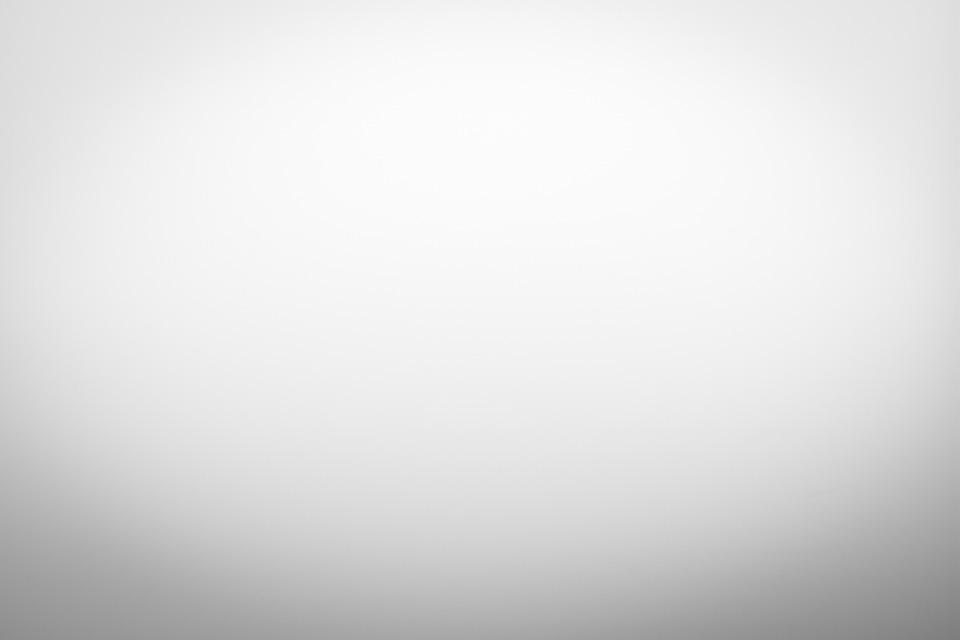 New client scenario
Client is English, married to a spouse from Italy
Both parties live and work in the UAE
Majority of assets are in the UAE
Client is the weaker party financially
On the face of it, the advice is that the overall financial outcome would be better for my client in England, than in Italy or UAE in terms of: 
asset and income division, and 
entitlement to see financial disclosure
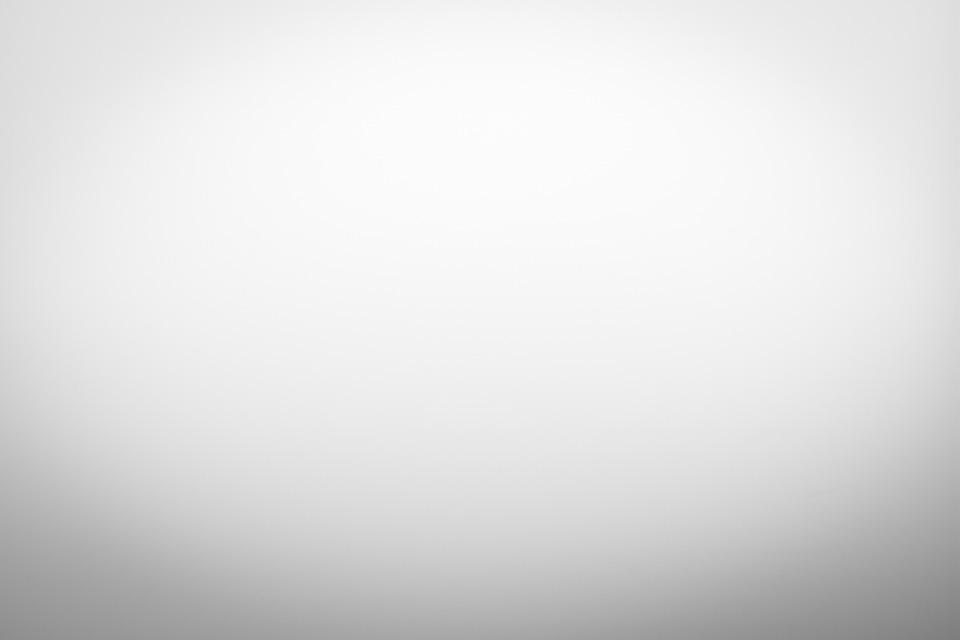 Key questions for clients
Where are the assets located? Little point in an order for a lump sum payment of AED5m that cannot be enforced, otherwise you just end up with an expensive piece of paper. 
Where is the income earned and who is the parties’ employer – the “embarrassment factor” e.g. a major airline or oil company 
Future plans (short and long term) – are the parties likely to stay in the UAE for the long term or relocate? In the short term, does the non-compliant party return to another jurisdiction for trips or longer stays? Where are any children living? 
Are you likely to reach a financial settlement? If that settlement is in another jurisdiction then it is crucial that the heads of terms and final agreement requires the parties also to execute an agreement in the UAE, as per the alternate option described previously.
The end result may be a sort of “hybrid” settlement discussion between UAE and other jurisdictions in order to achieve a compromise which can still be enforced.
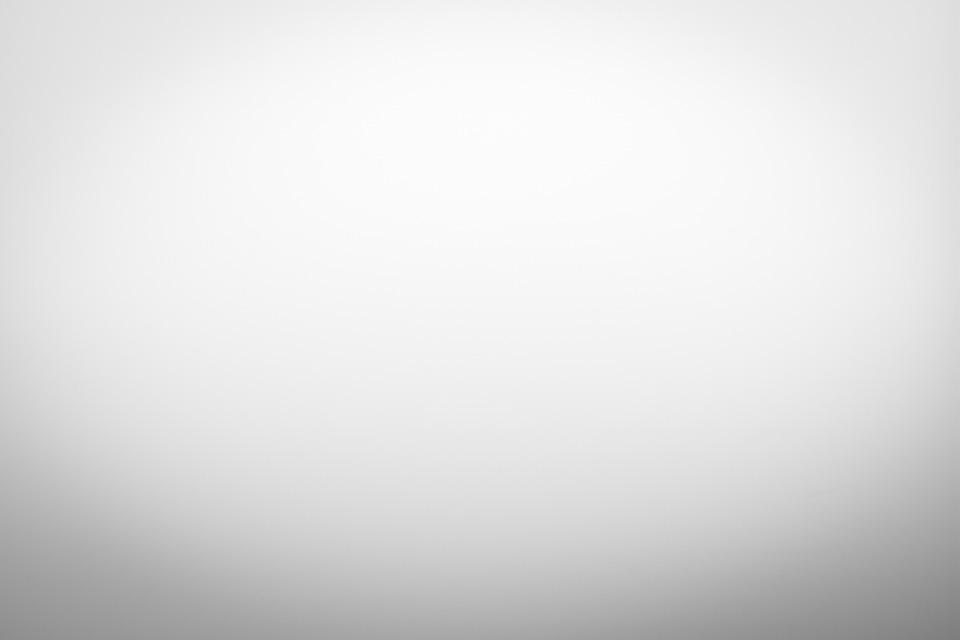 Top tips
Consider where the assets and income are (if known) and whether it is necessary to commence proceedings outside of the UAE in order to obtain financial disclosure to establish whether enforcement is likely to be required
If there is time, obtain advice from a UAE lawyer before issuing proceedings
Consider proportionality of enforcing an order against costs
Consider whether a clean break is achievable to avoid potential enforcement issues
Ensure that any settlement discussions in jurisdictions other than the UAE include a requirement for the parties to undertake to execute an order on similar terms which is enforceable in the UAE – but consider the value of that undertaking if the non-compliant party will never enter the jurisdiction. 
If enforcement arises, consider whether enforcement methods exist in other jurisdictions which can be attempted prior to or concurrently with UAE enforcement e.g. judgment summons in England & Wales and the “embarrassment factor” of involving employer
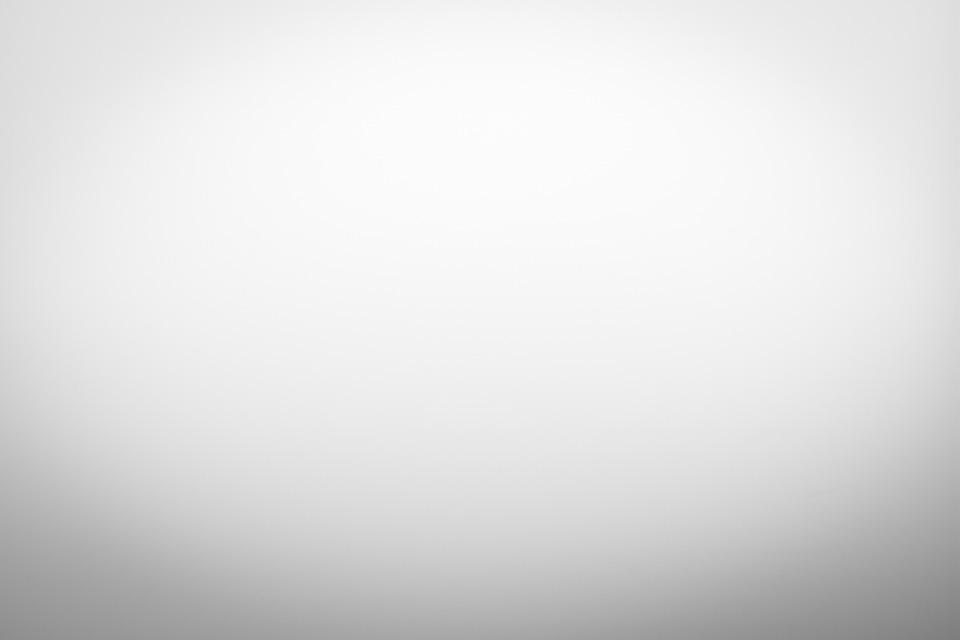 Thank you
 
 
We’re happy to answer any of your questions.